Тақырыбы: «Қазақтың ұлттық киімдері»Міндеттері:Білімділік: балаларға  қазақтың ұлттық киімдері туралы түсінік беру. Қазақтың ұлттық киімдерді ажырата білуге үйрету.Дамытушылық: ойын ойнау арқылы ойлау қабілеттерін дамыту.Тәрбиелік: киімді ұқыпты, таза киюге тәрбиелеу.
Теміртау қаласы
«№13 «Кораблик» балабақшасы»
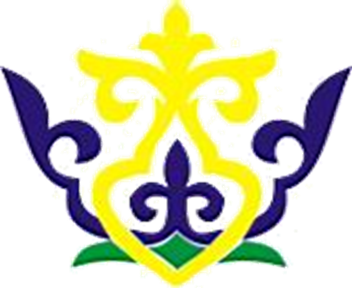 Сәлеметсіңдер ме, балалар!   
Сендермен кезекті сабағымызда кездескеніме өте қуаныштымын. Сендерді «Шаттық шеңберіне» шақырамын. 
Шаттық шеңбері:
Біз ерекше баламыз,
Айтқан тілді аламыз.
Достарымды көргенде ,
Қуана қарсы аламыз.
Сәлем,сәлем,сәлем.
 Өте жақсы, тамаша. 
Дыбыстық жаттығу:
То-то-то-тон
Де-де-де-жейде
Лек- лек- лек- көйлек
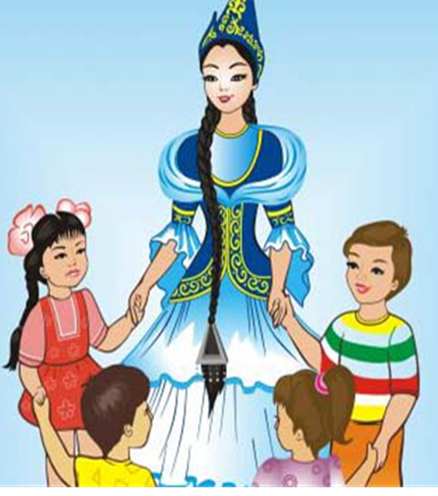 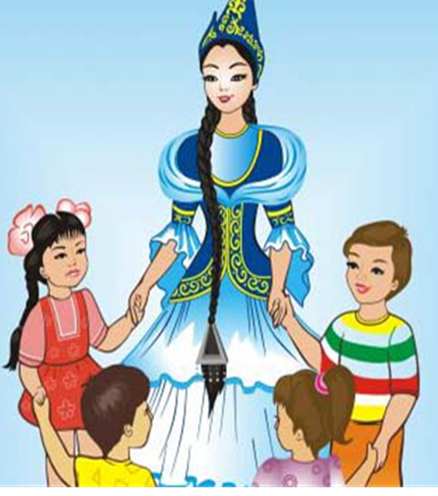 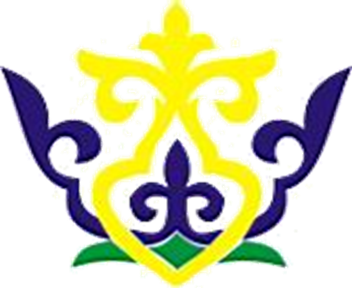 Сергіту сәті: Тоңса біздің қолымыз, Қолғап киіп аламыз. Сарт- сарт- сарт, Шапалақ соғамыз. Тоңса біздің денеміз, Тонды киіп аламыз. Топ – топ – топ, Топылдатып билейміз.
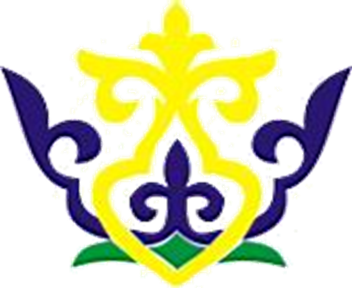 Балалар осы киім үлгілерін пайдаланып, мен сендерге киімдер санамағын үйретейін  
«Менің киімдерім» .
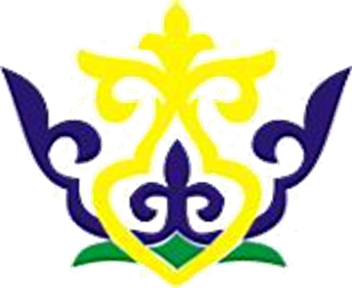 Санамақ.
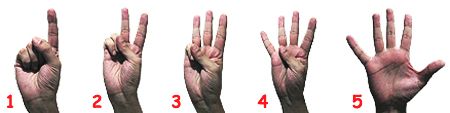 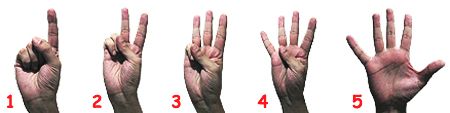 Бір дегенім – бөрік,Кисең берер көрік.
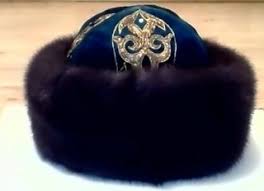 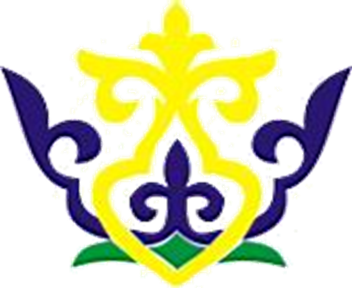 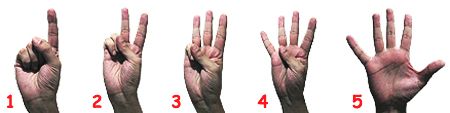 Екі дегенім – етік,Киер сәнді етіп.
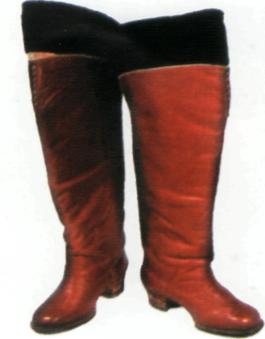 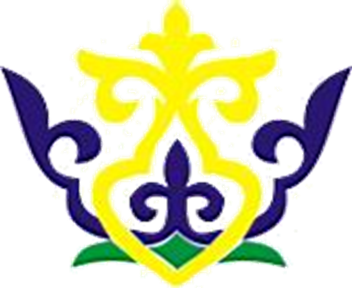 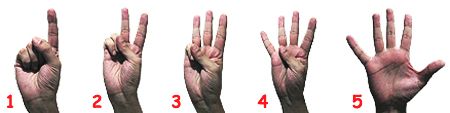 Үш дегенім – ішік,Теріден тігер пішіп.
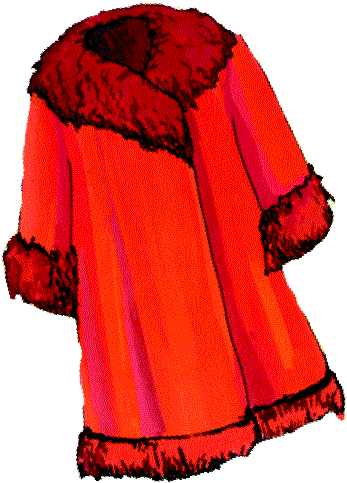 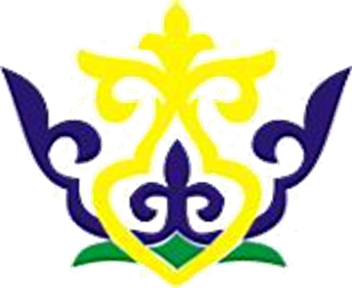 Төрт дегенім – тымақ,Қыста кисең жылы-ақ.
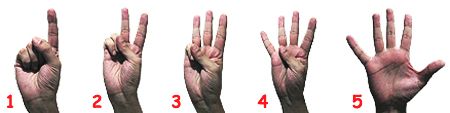 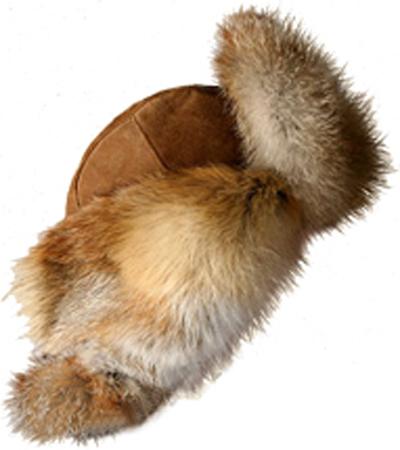 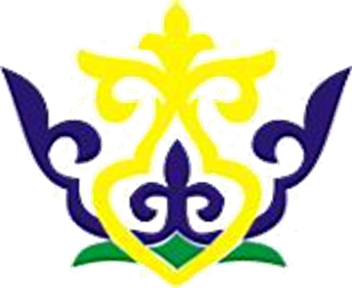 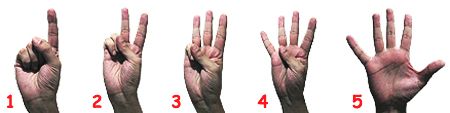 Бір дегенім – бөрік,Кисең берер көрік.Екі дегенім – етік,Киер сәнді етіп.Үш дегенім – ішік,Теріден тігер пішіп.Бес дегенім – байпақ,Іші жылы, жайпақ.
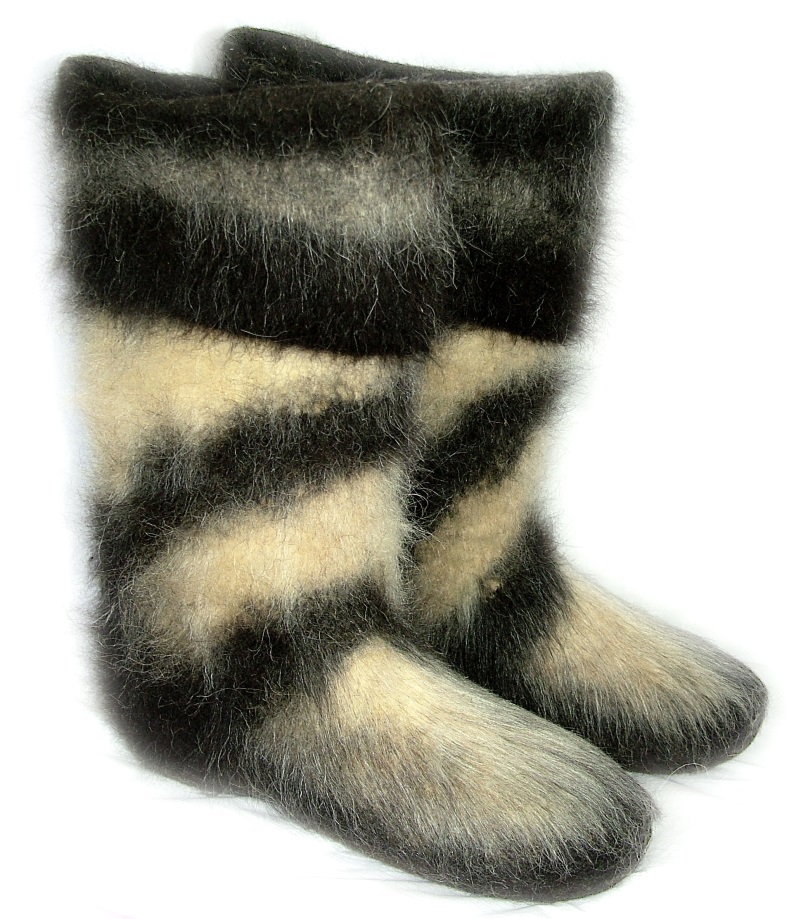 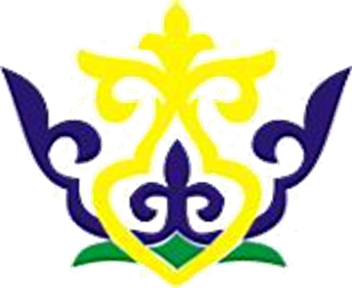 Қолымызды ұстайық,                 Үлкен шеңбер құрайық.                 Көріскенше күн жақсы ,              Сау саламат болайық.                   Сау болыңыздар балалар!
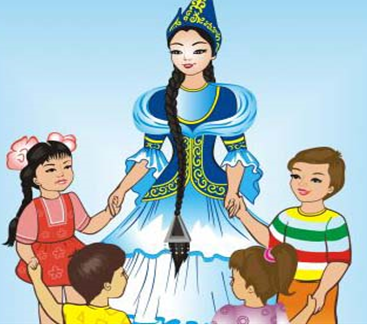 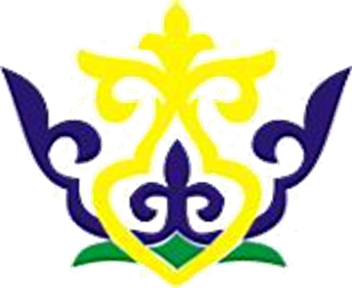